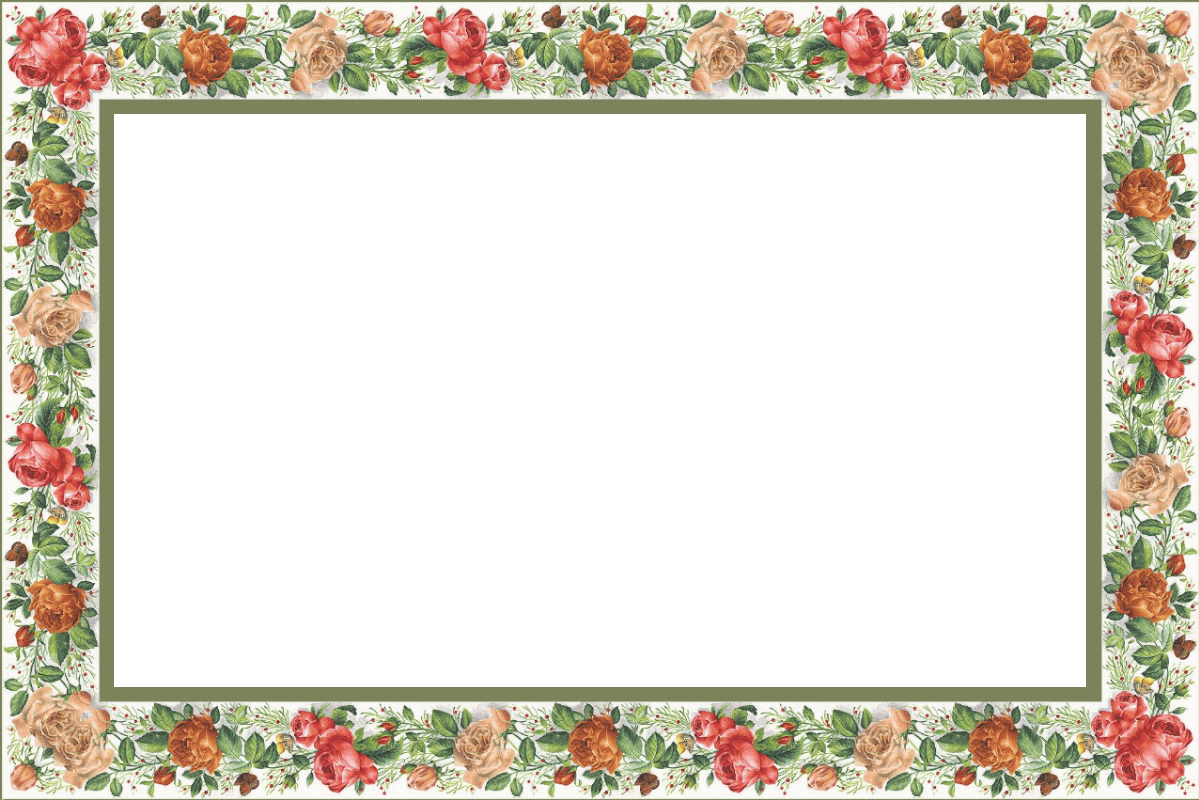 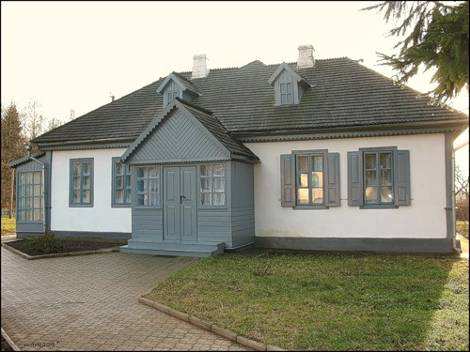 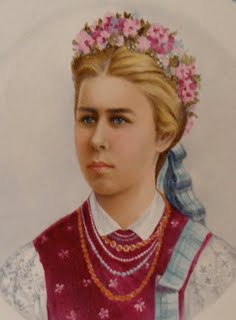 Леся Українка “Співець”
Що нового я дізнаюся?
Що розвиватиму у собі?
Що виховуватиму у собі?
Зацікавлюся поетичним словом Лесі Українки, удосконалюватиму навики виразного читання
Ознайомлюся із поезією Лесі Українки “Співець”, виконаю ідейно-художній аналіз вірша
Плекатиму любов до рідного  краю, до неповторного світу поезії
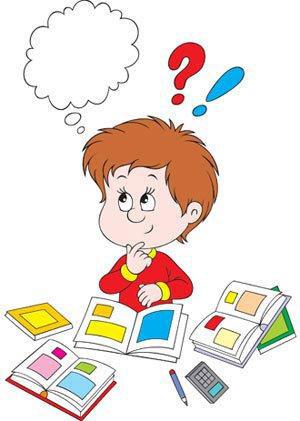 Мета і завдання
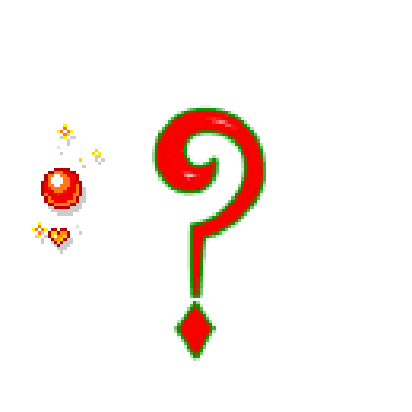 Для чого це мені (Мотивація учіння)
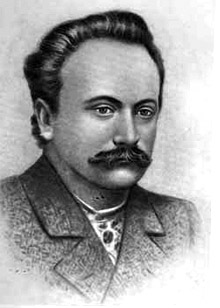 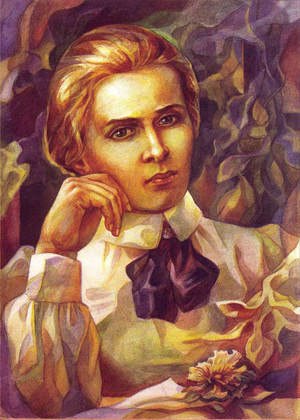 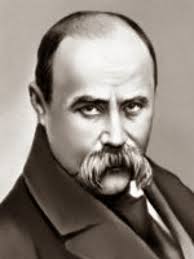 Служіння слову та народові
Духовно міцнію
Росту патріотом
Глибина національного слова
Хто я?
Я-сьогодення нації та її майбутнє
Епіграф
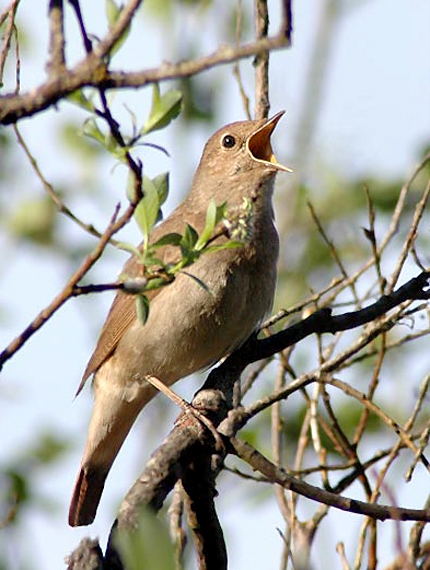 Людина нібито не літає... А крила має. А крила має!
Ліна Костенко
Та хоч би й крила мені солов’їні,
І воля своя,-
Я б не лишила тебе в самотині,
Країно моя

Леся Українка
Духовні джерела   патріотизму та волі до життя Лесі Українки?
Я вже знаю
Сім’я
Обдарування та захоплення
Боротьба
Розлука з Батьківщиною
Найзаповітніші мрії
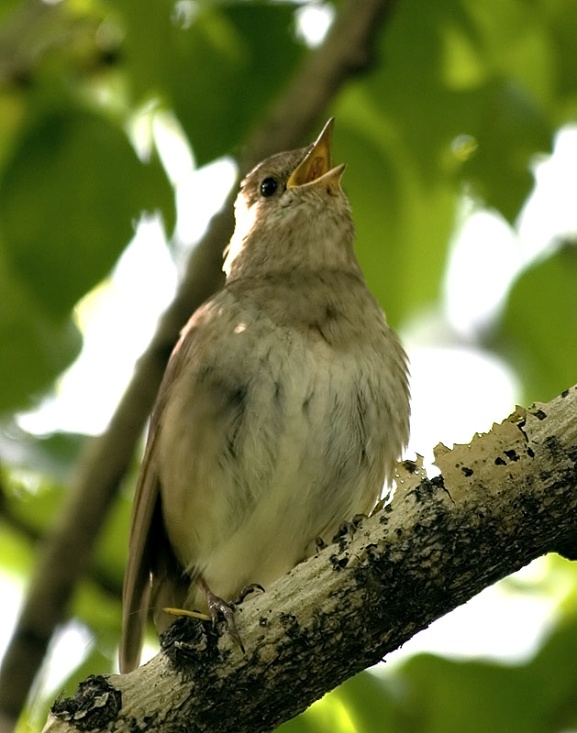 “Співець”
Поезія  написана та надрукована вперше в журналі “Зоря” в 1889 році
Увійшла до збірки “На крилах пісень”(перша поетична збірка Лесі Українки), що вийшла 1893р. у Львові 
Входить до циклу “Зоряне небо”
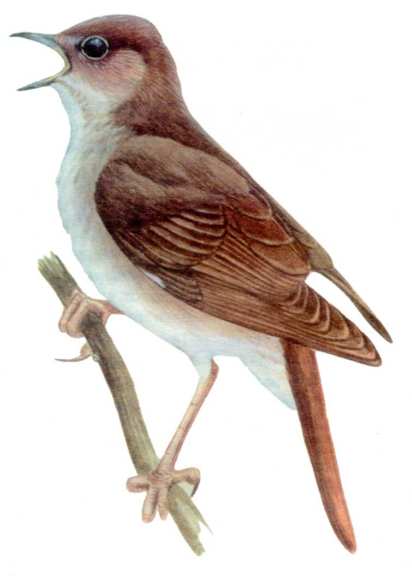 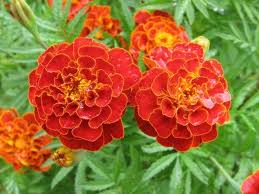 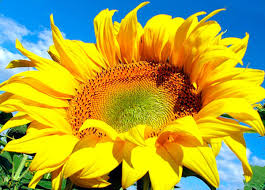 птахи
рослини
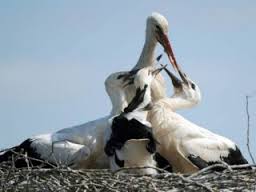 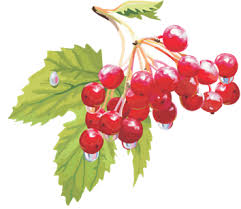 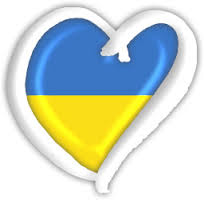 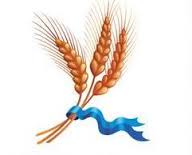 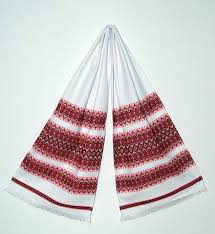 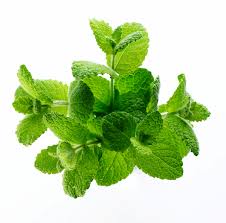 кольори
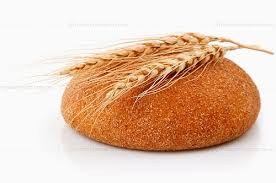 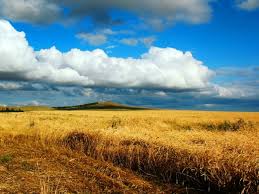 предмети
запахи
Асоціативне гроно
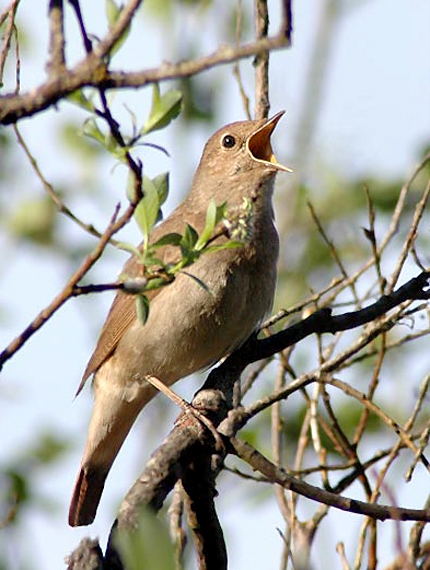 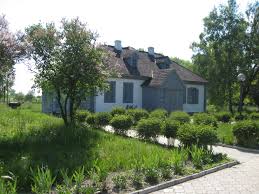 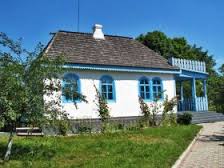 Леся Українка“Співець”
Слухай уважно! 
Насолоджуйся поетичним словом!
Будь уважним до слова(словникова робота)
Перевір
Знайди у тексті,
поясни
Яскраво, розкішно
Густо-червоний
Ранкова
Природа
Красуня
Прикрашала
Вільний, нічим не обмежений
Німфа, покровителька дерев
Пишно
Багрянії
Порання
Натура
Вродливиця
Красила
Вільготна
Дріада
Поміркуємо над прочитаним
Які образи змальовано у вірші? 
Який із цих образів є центральним, основним у вірші? 
Як Леся Українка називає солов’я? 
Що ви знаєте про соловейка?
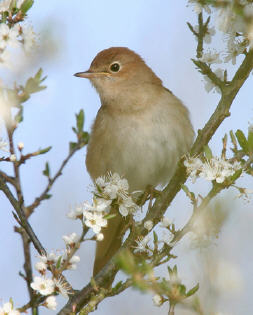 Ідейно-художній аналіз поезії (за асоціативною схемою)
Поділи текст на умовні частини
Ключові слова
Настрій
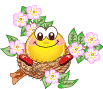 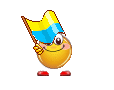 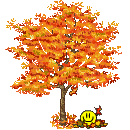 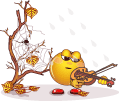 Визнач головну ідею вірша
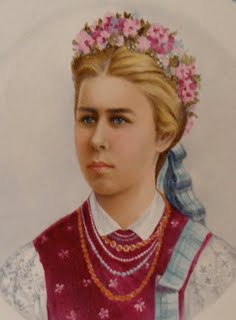 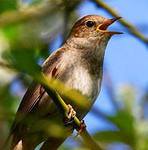 Поет – співець рідного краю - повинен бути йому вірним
Готуюся до виразного читання
Продумай темп кожної умовної частини вірша, щоб передати її настрій. Підкресли слова, які   логічно  хочеш наголосити.
Зверни увагу на риторичні питання та оклики, адже вони надають емоційності. 
Зроби партитуру вірша, розстав великі (//) і малі (/) паузи, підвищення(  ) і пониження (  ) голосу.
Познач рядки, що виражають основну думку поезії.
Зосередься на думці, яку хочеш донести до слухача
Пам’ятка
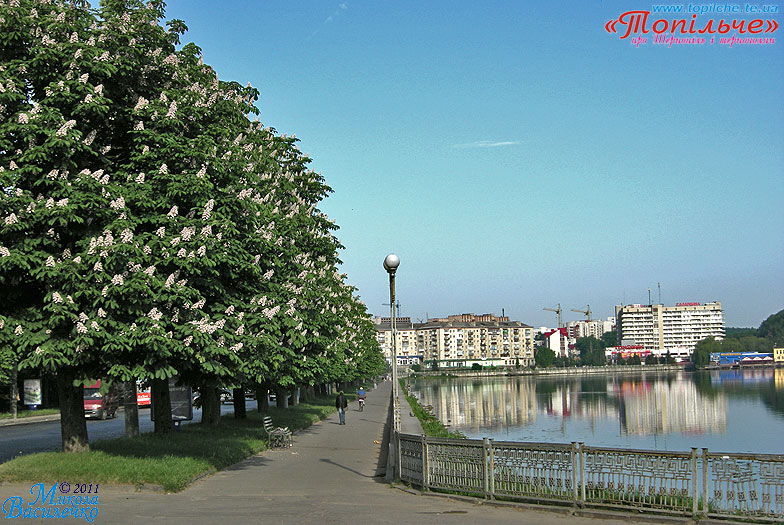 Мистецька  палітра
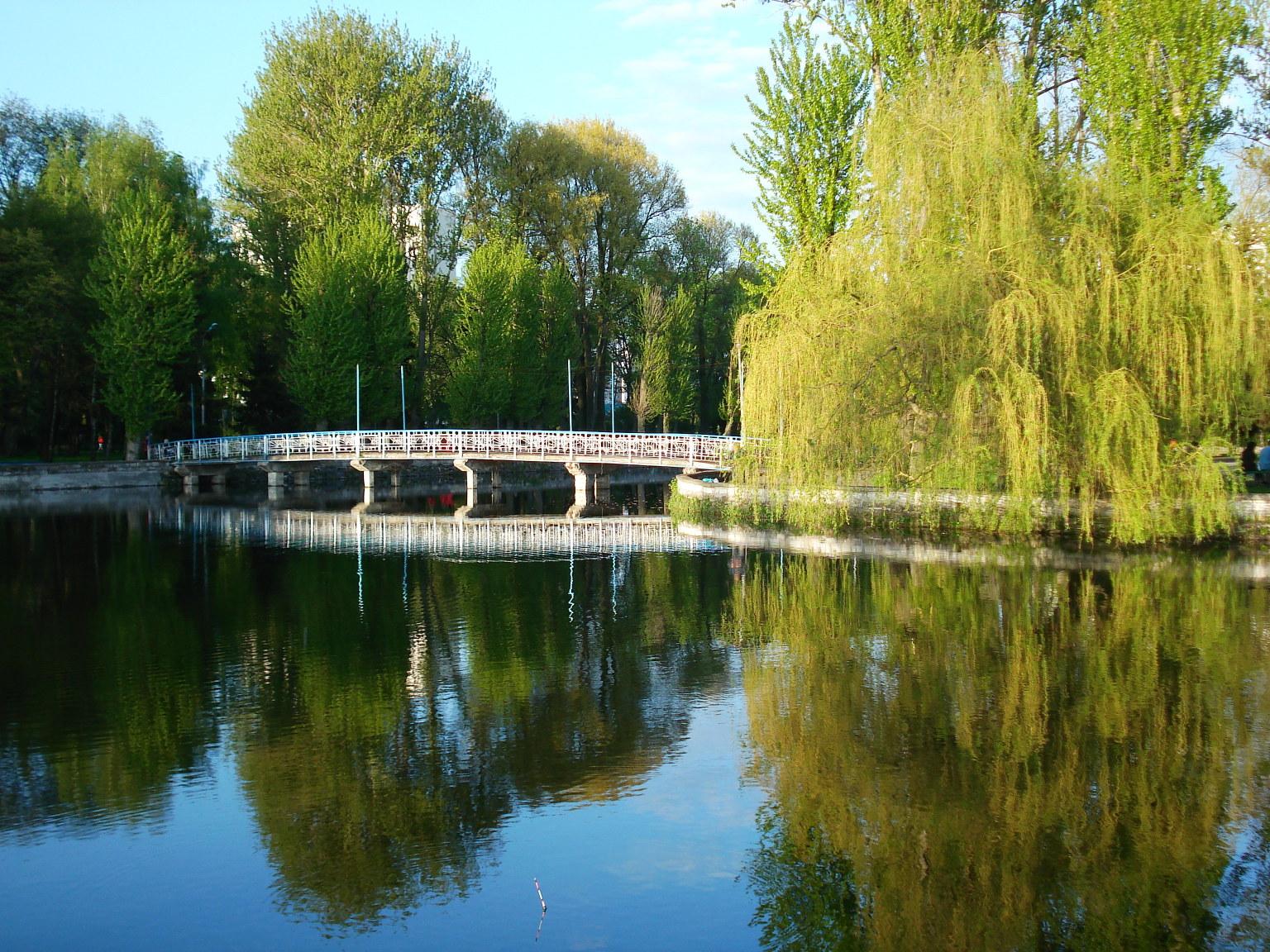 Пейзаж – відтворення природи у мистецтві словаживописумузики
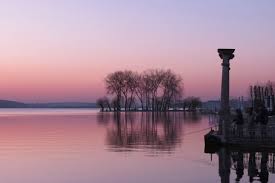 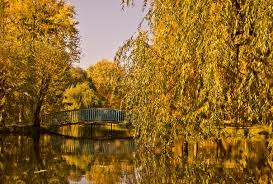 порівняння
метафора
зіставлення одного предмета з іншим
образний вислів, у якому ознаки одного предмета чи дії переносяться на інший за подібністю
Художні засоби
персоніфікація
епітет
уподібнення неживих предметів чи явищ природи людським якостям
художнє означення
Збагачуй мовлення
Багрянії, холодная,вічная, гарячая, новая
Повна нестягнена форма 
прикметників
використовується для урочистості, піднесеності або для наслідування фольклорних творів
Паспорт твору
Автор та назва
Коли написаний, надрукований, у якій збірці?
Рід літератури
Жанр
Вид лірики
Тема
Ідея
Ліричний герой вірша . Хто він і який?
Образи вірша. Центральний образ.
Художні засоби
Синтаксичні фігури
Віршування
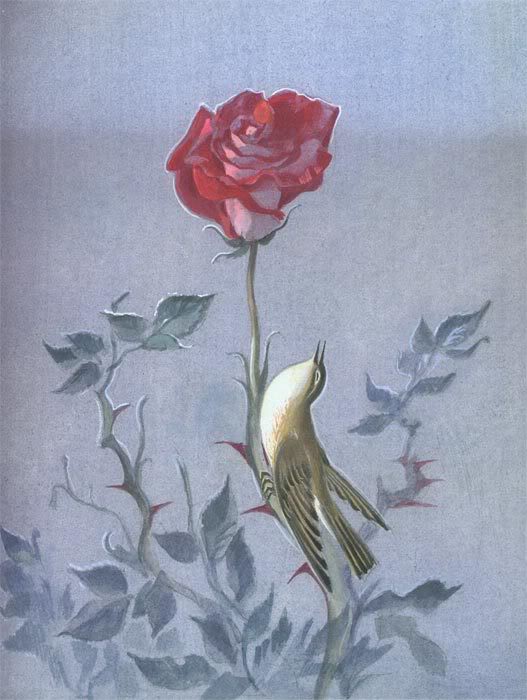 Паспорт твору(перевір себе)
Леся Українка “Співець”
1889 рік, журнал “Зоря”, збірка “На крилах пісень” 1893рік.
Лірика
 Ліричний вірш
Патріотична поезія
Зображення України із соловейком  навесні, восени та України без соловейка
Поет повинен бути вірним своїй країні
Ліричний герой – патріот, який хоче бачити свою країну розквітлою
Образи:зоря, троянда, весна,осінь,гай. Соловейко – центральний образ
Порівняння, персоніфікація,метафора, епітети
Риторичні питання та оклики
Строфа чотирирядкова, римування перехресне
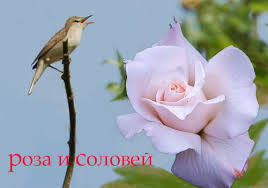 “Намисто для соловейка”
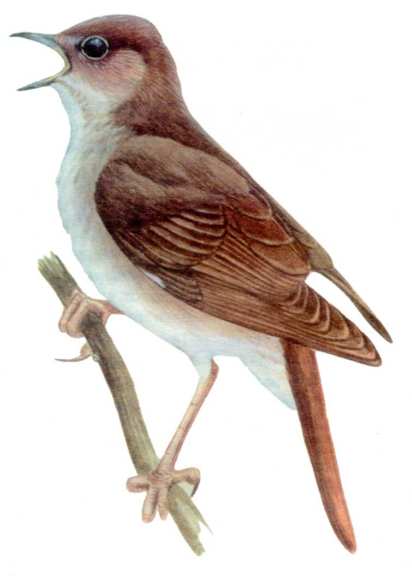 тро
янда
роса
осінь
пу
гач
гай
зорі
вес
на
мі
сяць
кри
ла
Ясна-голосна
Порання
огнисте
німа
віль
гот
на
сумна
Ук
раїни
соловей
ко
Леся
Українка
-
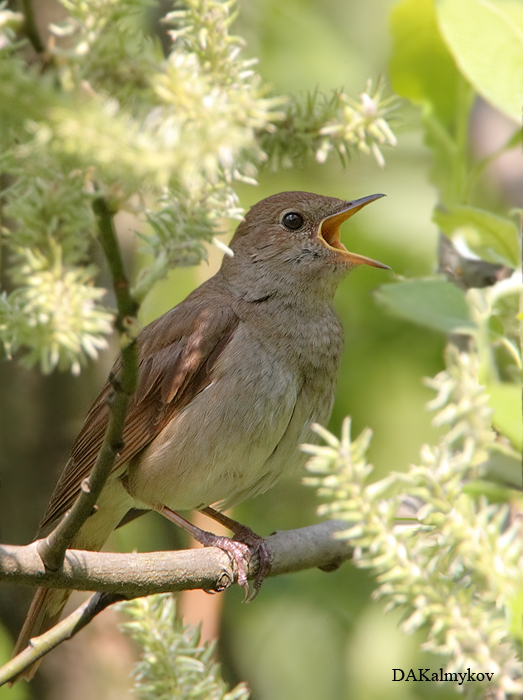 Займи позицію
Я
Україна 
сьогодні
“Співець”
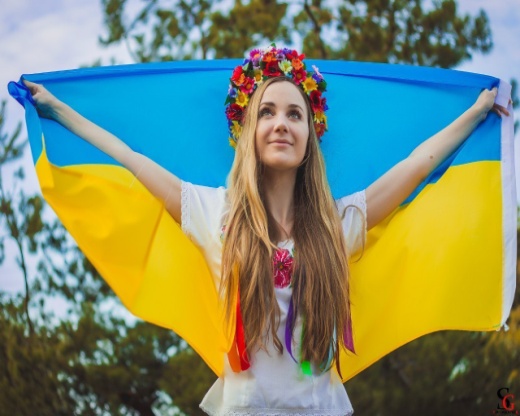 Та хоч би й крила мені солов’їні,І воля своя………………………..
Бліц-питання:
Кому соловейко “так любо співав”?  
Кому соловейко “слав прощання”?  
Який епітет вжито із словом “осінь”? 
Заміни слово “він” іменником у риторичному питанні “Ох, де ж він? Нема!”
Куди полинув соловейко? 
“Вітер зітха, мов дріада” -художній засіб. 
Ким є ліричний герой? 
“Усміхалась натури краса” – художній засіб. 
Які пори року описано у вірші? 
На скільки умовних частин можна поділити поезію? 
У якій частині висловлено основну думку? 
Що виховувати у собі спонукає поезія?
Троянді
Вечірній зорі
Вільготна
Соловейко
“Де вічна весна”
Порівняння
Патріотом
Персоніфікація
Весна, осінь
4
В останній
Любов до 
рідного краю
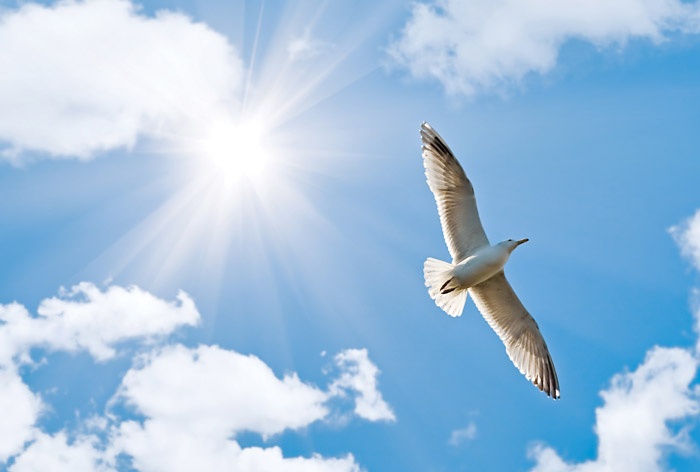 Людина нібито не літає... А крила має. А крила має!
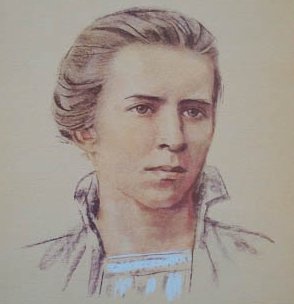 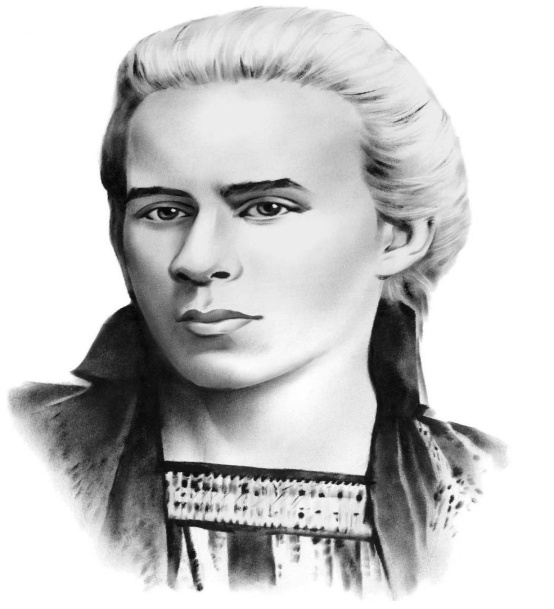 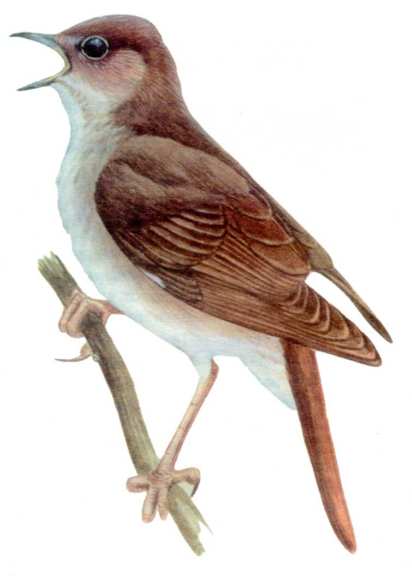 Дякую за співпрацю!
Виразно читати вірш Лесі Українки “Співець”